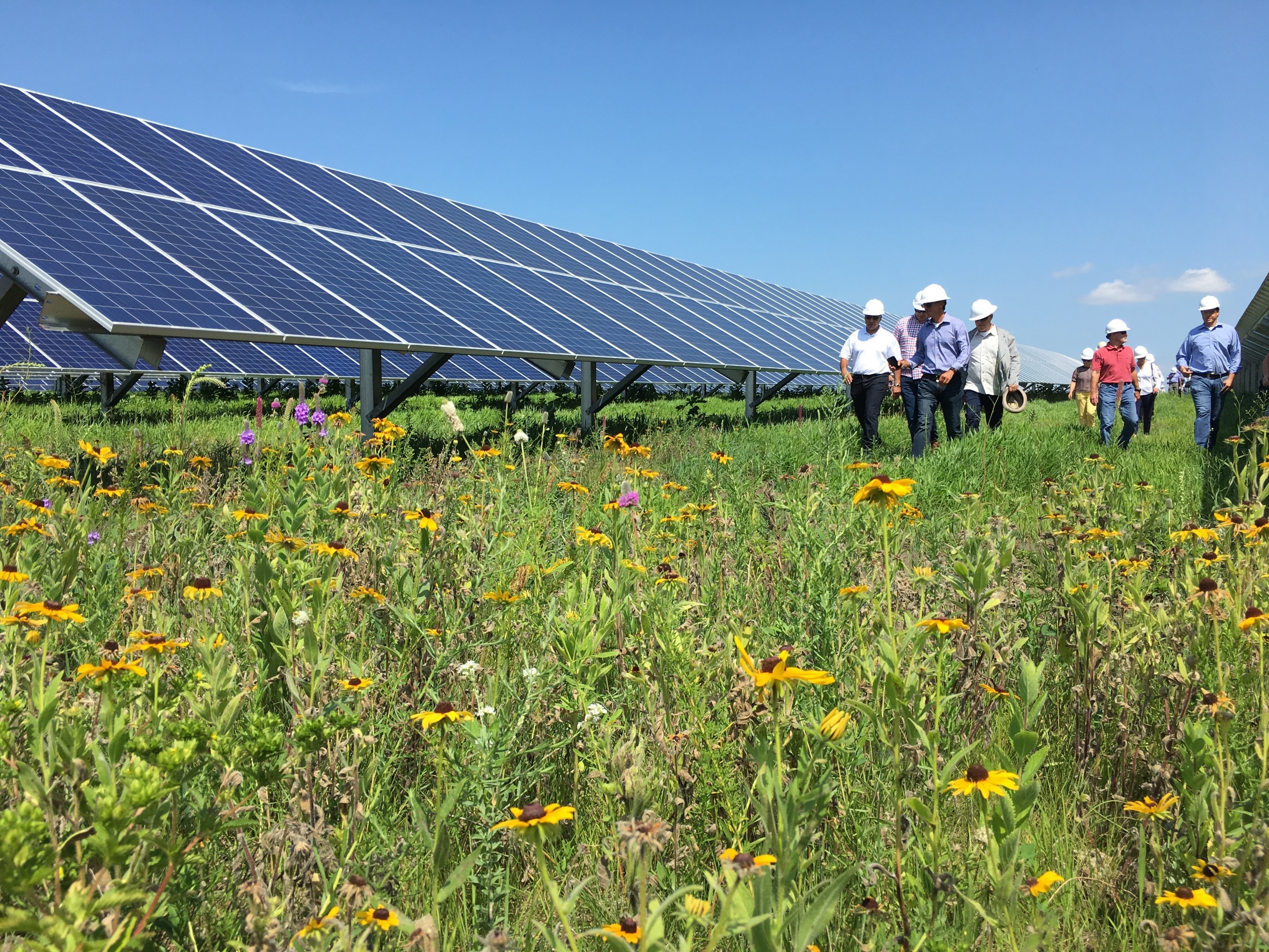 Working Together to Meet MN’s Clean Energy Goals
Steve Kelley | Commissioner
MN Department of Commerce
7/30/2019
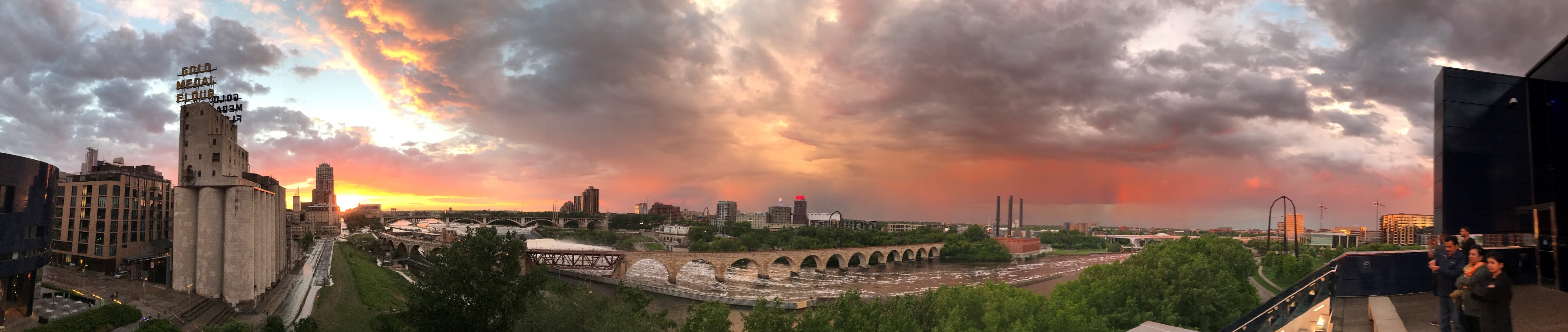 The Transformation to Date
mn.gov/commerce
7/30/2019
2
Electricity Generated in Minnesota
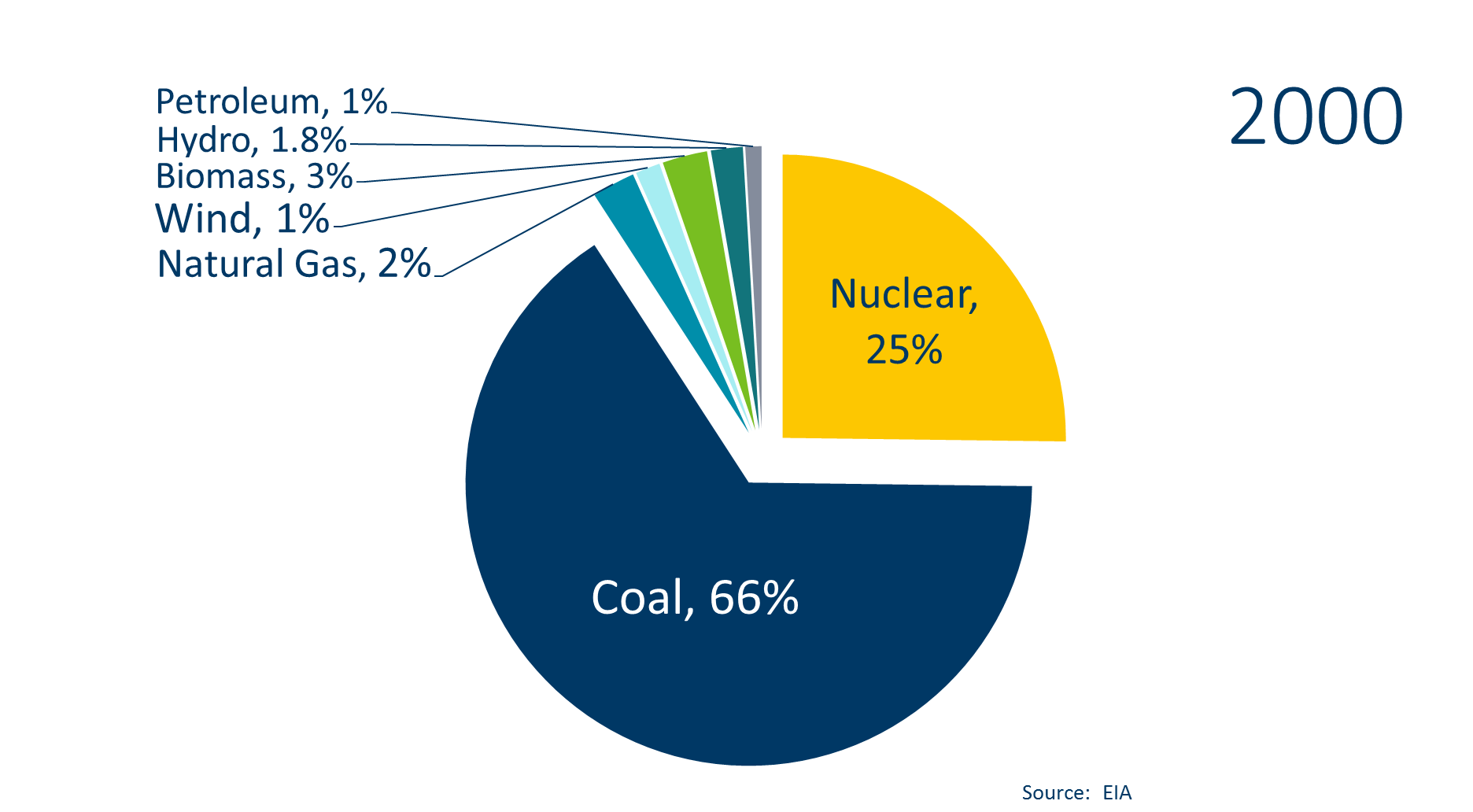 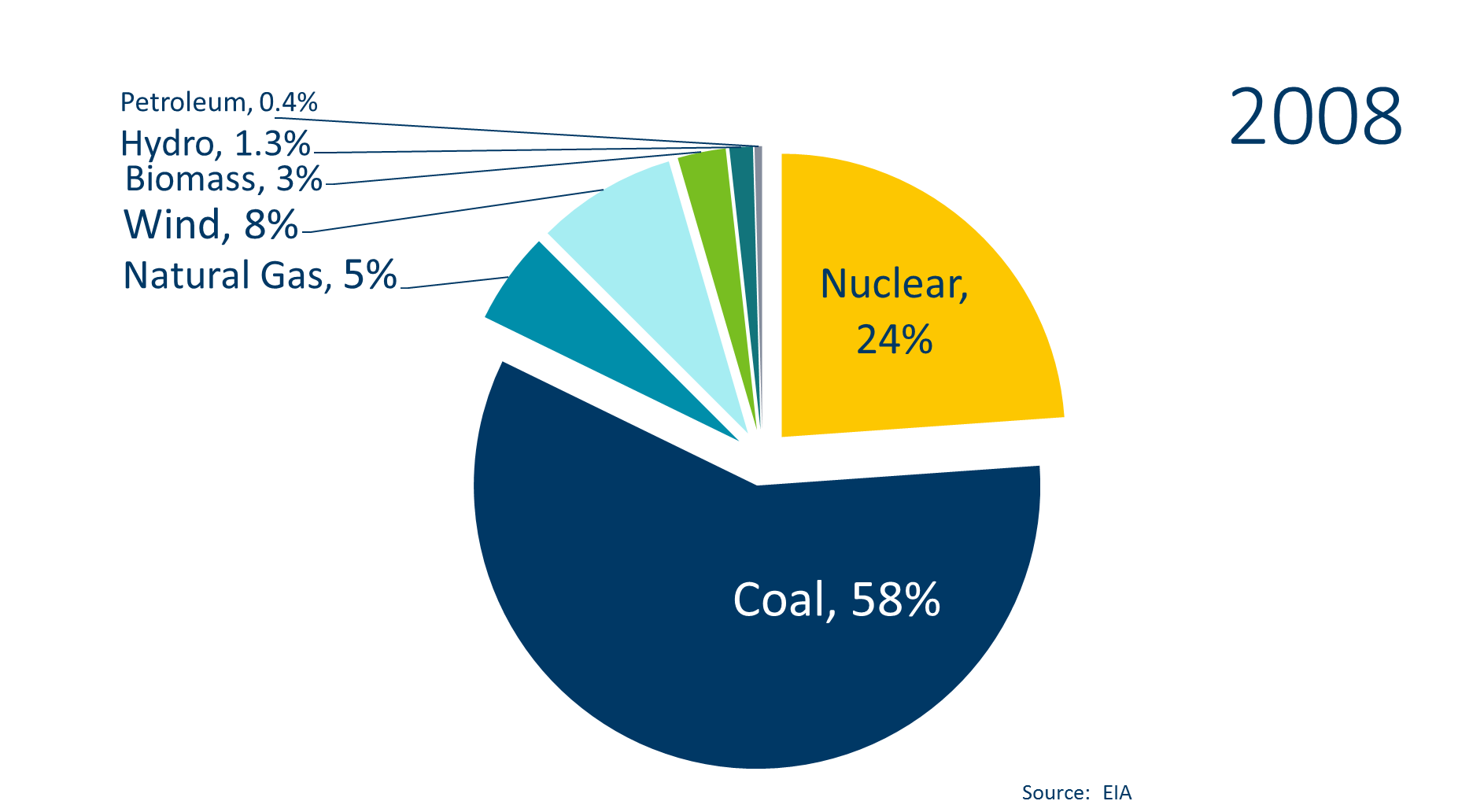 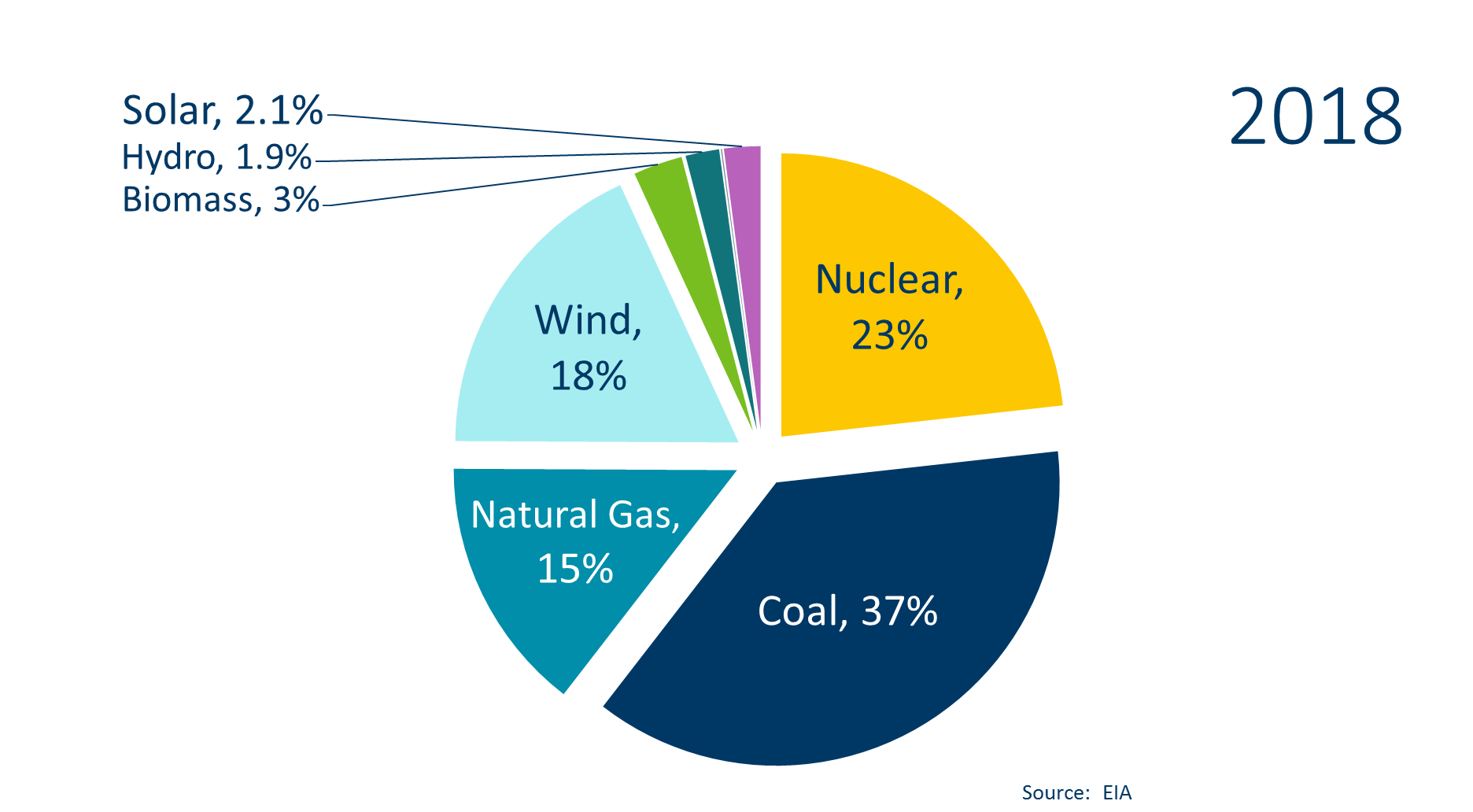 mn.gov/commerce
7/30/2019
3
Clean Energy First
mn.gov/commerce
7/30/2019
4
5
In the next twenty years, 70% of MN’s current electric generation is eligible to be replaced
6
Clean Energy First
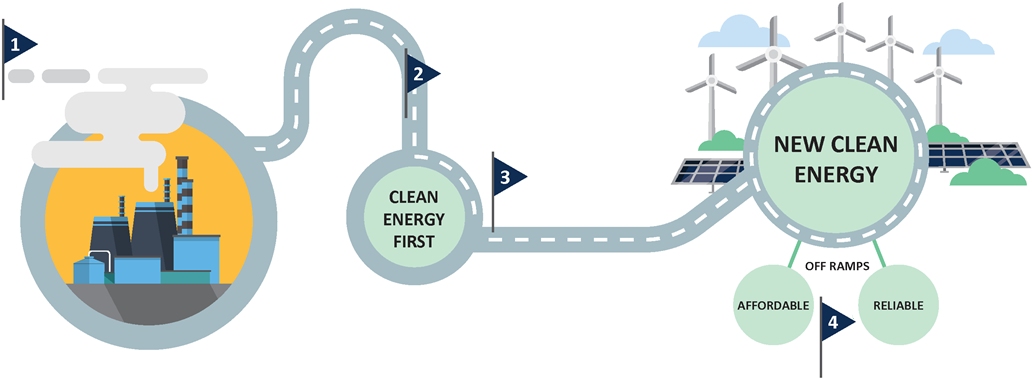 New Capacity Needed
Utility files plan
Look first toclean energy
Test fit
mn.gov/commerce
7/30/2019
7
Infographic source: CEE
Difference Between Existing Renewable Preference Statute & Clean Energy First
Current Renewable Preference Statute-216B.2422 Subd. 4
Requires a utility to demonstrate that a renewable energy facility can not meet the needs of a proposed new or refurbished nonrenewable energy facility.  
Proposed Clean Energy First (All current versions)
Expands the preference statute to require a utility to demonstrate that a renewable energy facility alone or in combination with other clean energy resources cannot meet the proposed need.  
Clean Energy First updates the preference statute to reflect a more innovative regulatory conversation about the role of clean energy resources
mn.gov/commerce
7/30/2019
8
A Just Transition
Recognition that existing power plants employ hundreds of skilled community supporting jobs  

Clean Energy First recognizes the community benefits of local hiring and jobs

We are committed to proactive engagement with communities affected by the transition
mn.gov/commerce
7/30/2019
9
CLEAN ENERGY POWERS MN’S ECONOMY: the facts
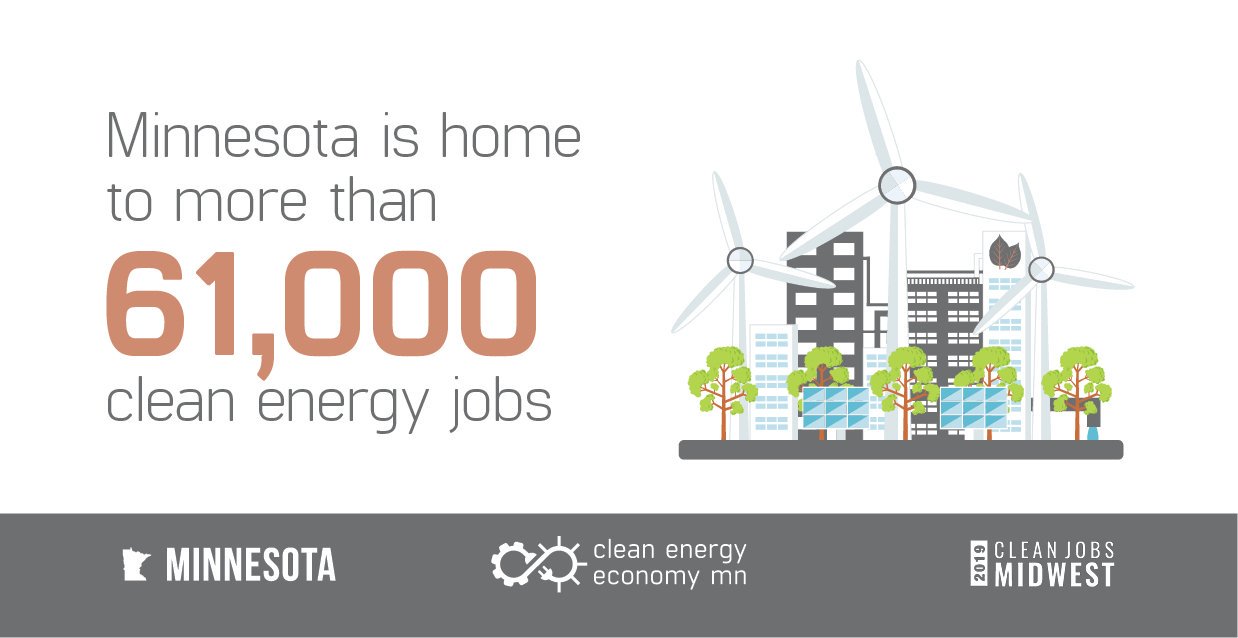 mn.gov/commerce
7/30/2019
10
CLEAN ENERGY POWERS MN’S ECONOMY: the facts
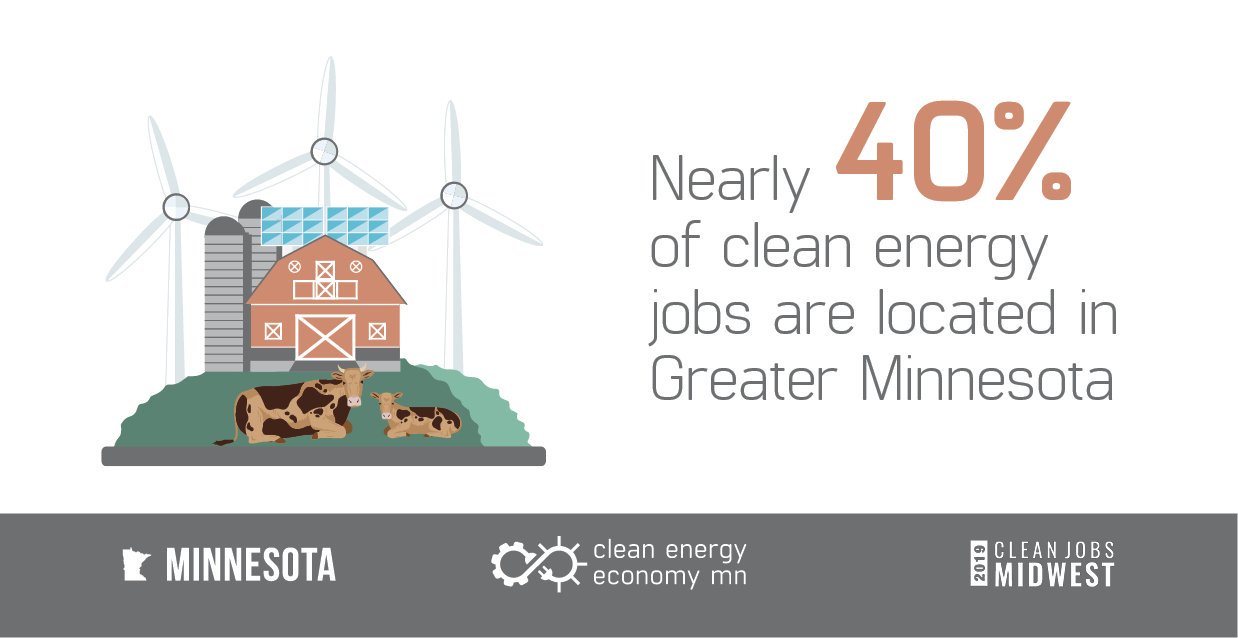 mn.gov/commerce
7/30/2019
11
CLEAN ENERGY POWERS MN’S ECONOMY: the facts
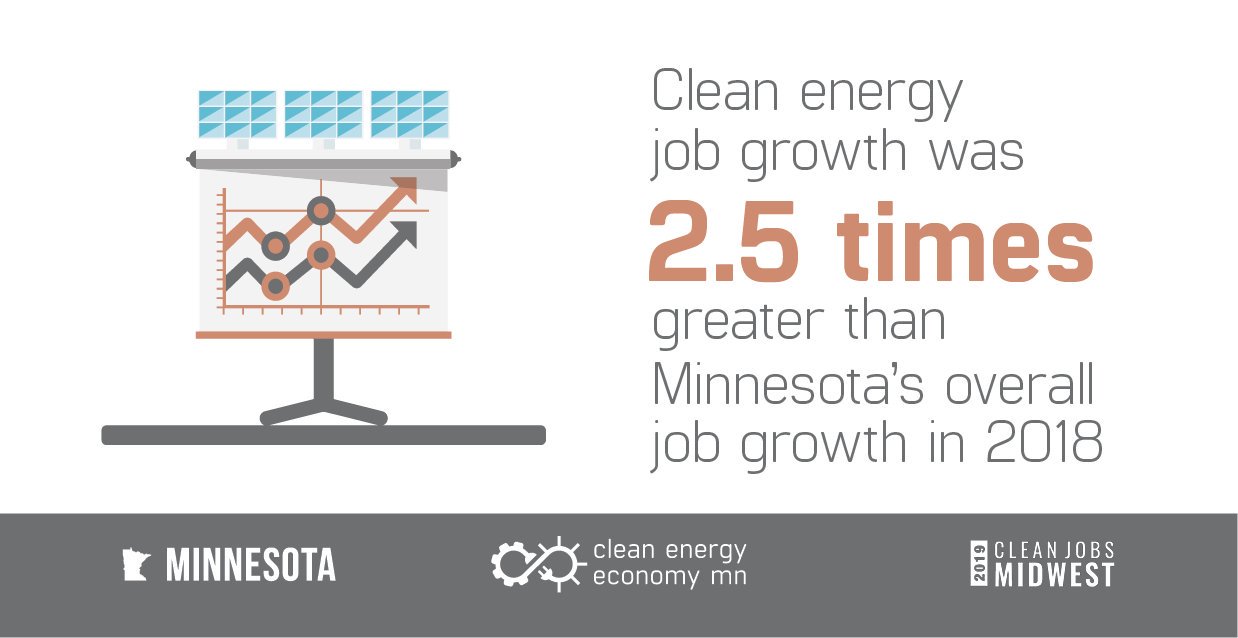 mn.gov/commerce
7/30/2019
12
CLEAN ENERGY POWERS MN’S ECONOMY: the facts
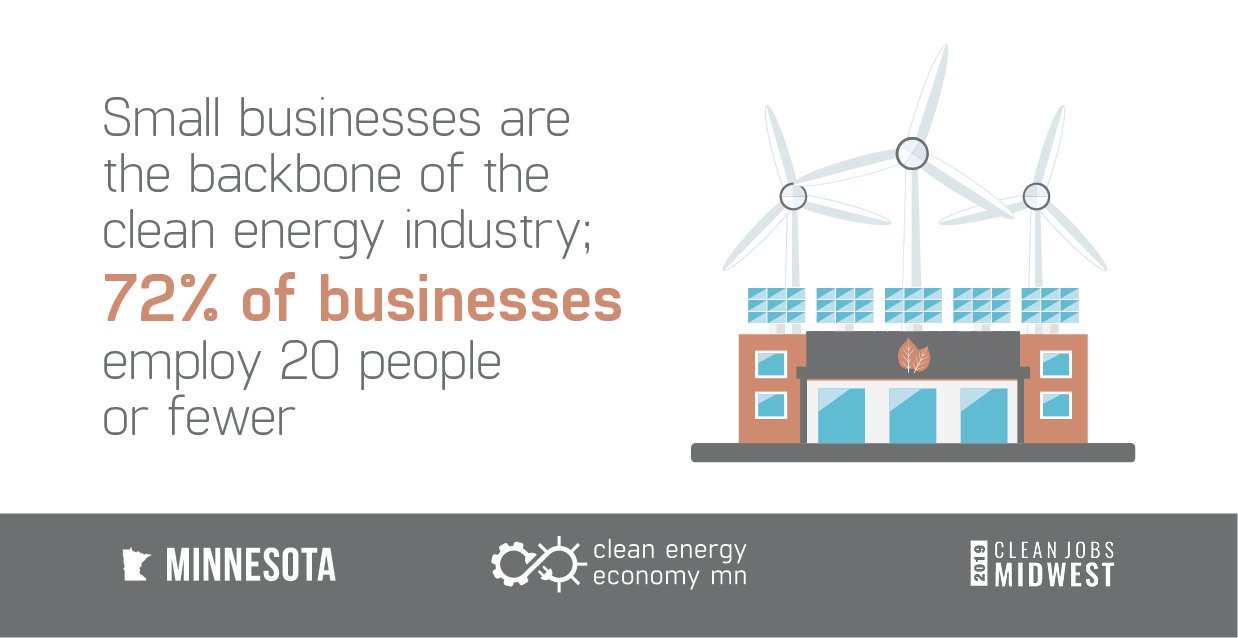 mn.gov/commerce
7/30/2019
13
CLEAN ENERGY POWERS MN’S ECONOMY: the stories
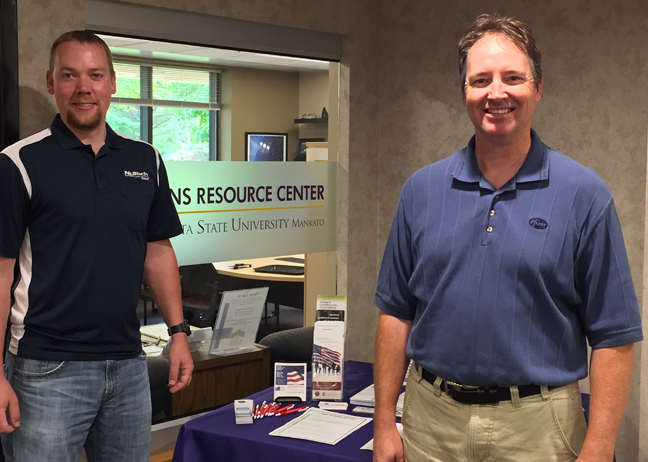 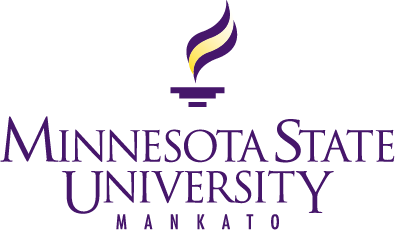 mn.gov/commerce
7/30/2019
14
CLEAN ENERGY POWERS MN’S ECONOMY: the stories
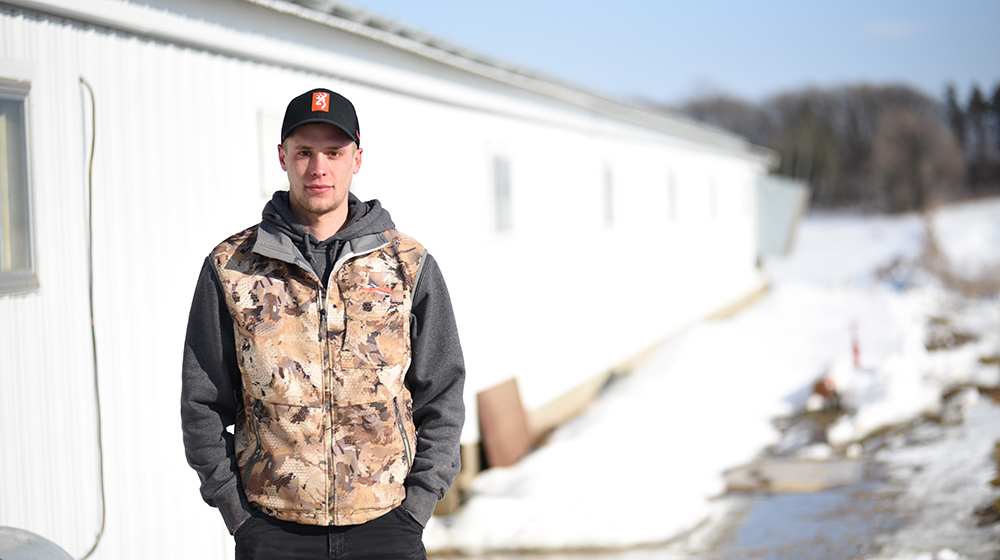 mn.gov/commerce
7/30/2019
15
CLEAN ENERGY POWERS MN’S ECONOMY: the stories
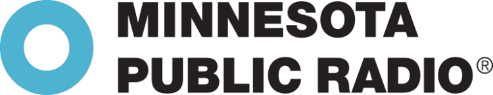 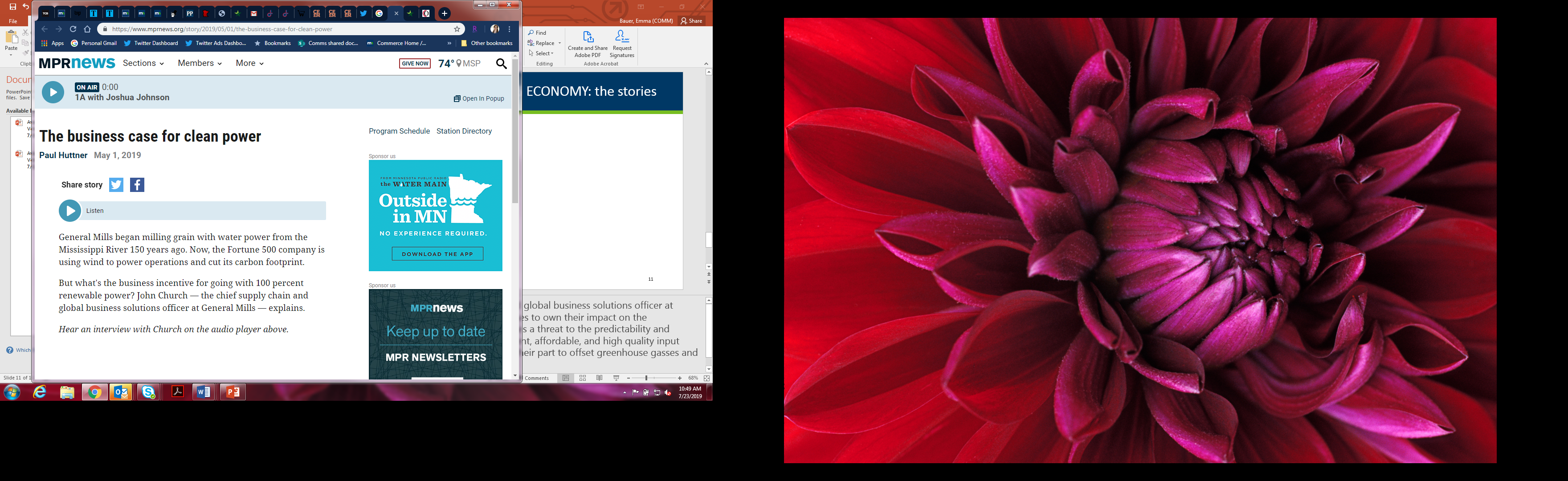 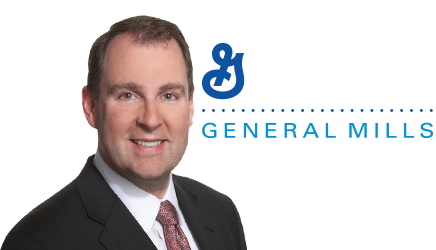 mn.gov/commerce
7/30/2019
16
Thank You!
Steve Kelley, Commissioner
Steve.Kelley@state.mn.us
mn.gov/commerce
7/30/2019
17